Riunione Squadra Distrettuale
FRANCO GIACOTTI
Presidente Commissione Distrettuale Relazioni Pubbliche
Progetti inviati al Distretto con documentazione 

RC Bergamo (Giornate Orientamento)
RC Como (Progetto Soluzioni abitative per Disabili)
RC Como Baradello (Progetto Free4Life)
RC Como Baradello (Progetto Manovra disostruzione Viee Aeree)
RC Lecco Le Grigne (Progetto Idee per Lecco)
RC Meda e delle Brughiere (Progetto in Nepal
RC Meda e delle Brughiere (Progetto Cyberbullismo)
RC Sarnico e Valle Cavallina (Progetto Minima Opera della Provvidenza)
RC Saronno (Progetto Rotary in Piazza)
Riunione Squadra Distrettuale
ALBERTO GANNA – FILIPPO ARCIONI

Organizzazione GAVIOLI FILM FESTIVAL
Riunione Squadra Distrettuale
CESARE CARDANI
Presidente Commissione Distrettuale
Fondazione Rotary
GLOBAL GRANT
VERSAMENTI ALLA FONDAZIONE ROTARY
Riunione Squadra Distrettuale
ROBERTO DOTTI
Presidente Commissione Distrettuale
Effettivo
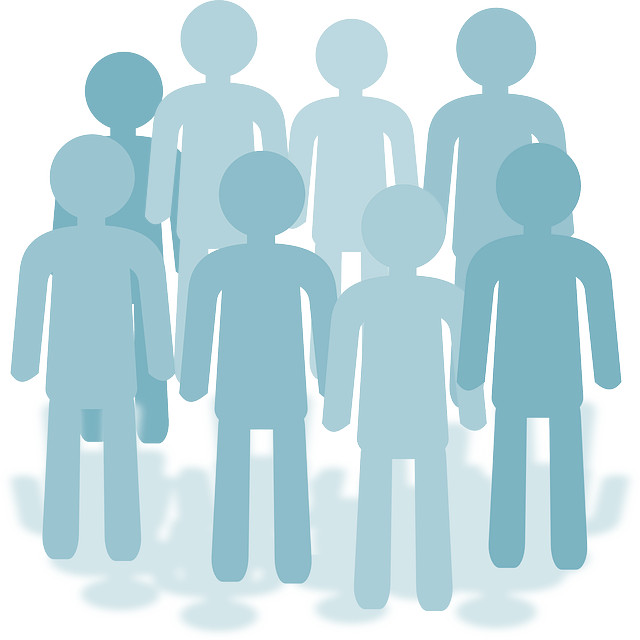 1° Luglio 2016: 			2.151 soci


	3   Maggio   2017: 			2.225 soci
+ 74 soci
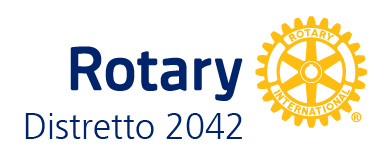 15
Rotary Italia: MEMBERSHIP
Riunione Squadra Distrettuale
Edoardo Gerbelli – Tobia Scandolara
DASHBOARD ATTESTATO PRESIDENZIALE 2016 -  2017
DISTRETTO 2042
Riunione Squadra Distrettuale
GIULIO PANDINI
Presidente Commissione
Azione Professionale
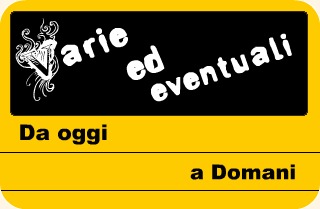 RESOCONTO VISITE AI CLUB
ENTRO IL 15 MAGGIO
 
Entrare in rotary.org – MY ROTARY, troverete scorrendo nella pagina, dopo i dati relativi al vostro Club, il link che vi dirotterà nella pagina di Rotary Club Central.


Cliccare su VISUALIZZA GLI OBIETTIVI, entrati nella schermata di Rotary Club Central
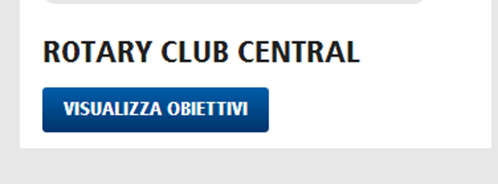 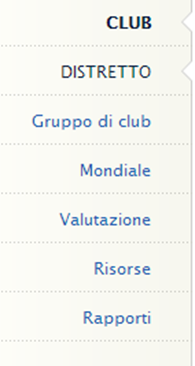 CLICCARE SU VALUTAZIONE
Quello che il RI chiede è di valutare il Club tramite stelline (da 1 a 5) ed eventualmente integrare  con dei commenti personali sul Club, gli stessi non saranno visibili ai Club ma saranno visibili al Governatore.
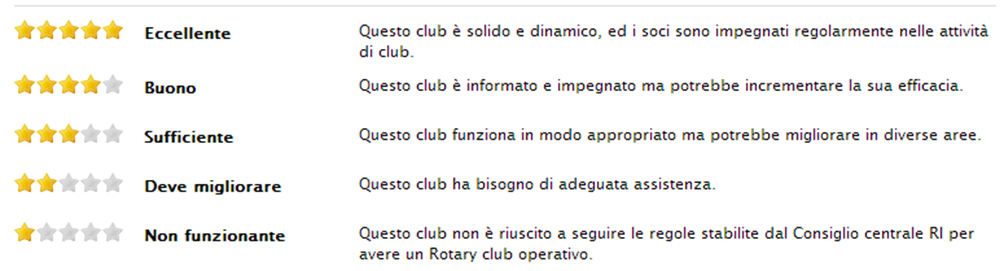 Regalo fine anno 
Governatore Pietro Giannini

BENEFATTORE DELLE TRF?

VERSAMENTO DI 1.000USD A NOME PIETRO GIANNINI AL FONDO DI DOTAZIONE


35 EURO A TESTA
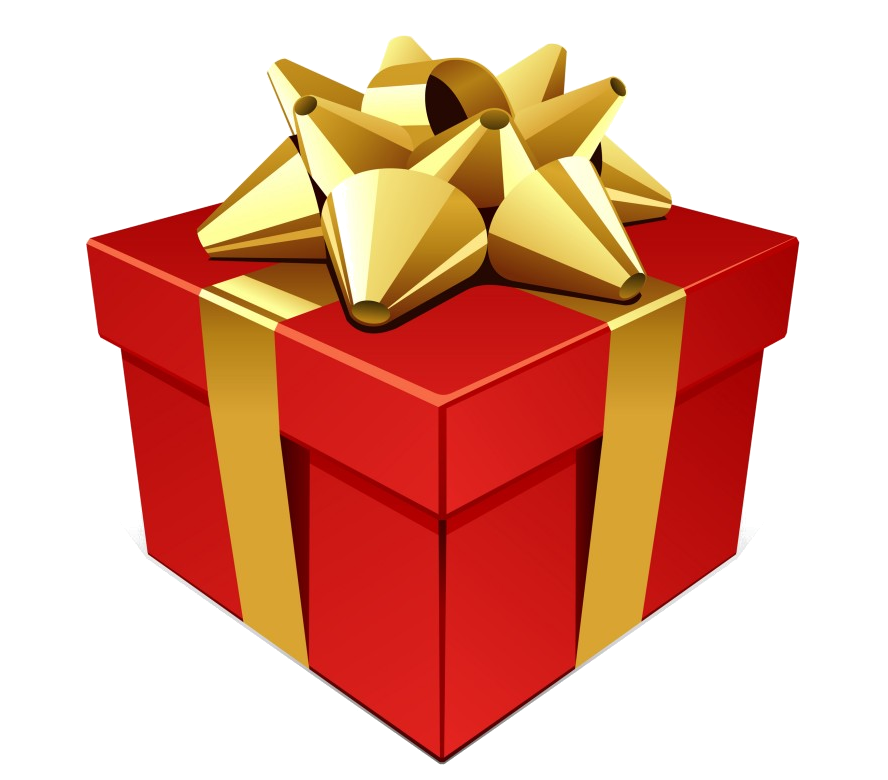